PHY 712 Electrodynamics
10-10:50 AM  MWF  Online

Discussion  for Lecture 29:
Continue reading Chap. 14 – 
Radiation by moving charges
Angular dependence of radiation from an accelerating particle
Spectral analysis of radiation
Detailed analysis of synchrotron radiation
04/12/2021
PHY 712  Spring 2021 -- Lecture 29
1
[Speaker Notes: In this lecture, we will continue discussing the material presented in Chap. 14 of Jackson’s textbook on the subject of radiation from moving charged particles.]
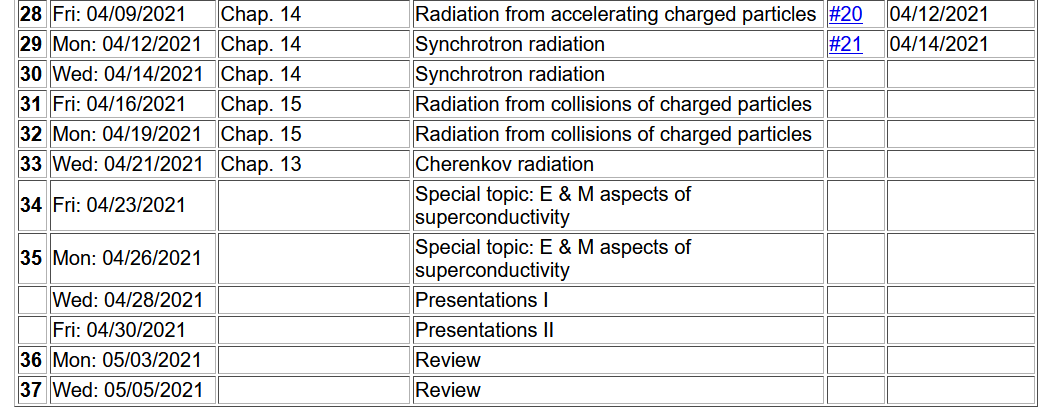 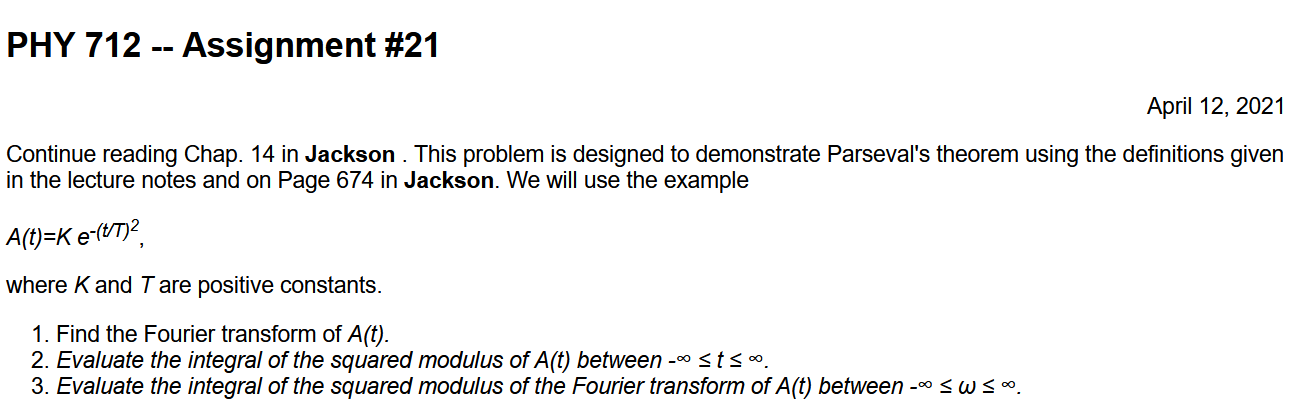 04/12/2021
PHY 712  Spring 2021 -- Lecture 29
2
Radiation from a moving 
charged particle
z
r-Rq(t)
q
r
Rq(t)
y
x
04/12/2021
PHY 712  Spring 2021 -- Lecture 29
3
[Speaker Notes: Here is the general diagram we have been using to denote the field point r and the trajectory R_q(t).]
Electric field far from source:
Note that all of the variables on the right hand side of the equations depend on tr .
04/12/2021
PHY 712  Spring 2021 -- Lecture 29
4
[Speaker Notes: Specializing the equations to fields in the radiation zone.]
Poynting vector:
04/12/2021
PHY 712  Spring 2021 -- Lecture 29
5
[Speaker Notes: Evaluating the Poynting vector for the radiation zone.]
Power radiated
04/12/2021
PHY 712  Spring 2021 -- Lecture 29
6
[Speaker Notes: The general expression for the power per unit solid angle.]
Spectral composition of electromagnetic radiation
     Previously we determined the power distribution from
     a charged particle:
04/12/2021
PHY 712  Spring 2021 -- Lecture 29
7
[Speaker Notes: Now we will return to the power measured with respect to the field time (as opposed to the retarded time).     In this way will be able to use the beautiful mathematics of Fourier transforms to analyze the spectral properties of the radiation.     Here we imagine that the radiation is measured  at a given location for a long period of time so that we will want to evaluate the time integrated power W.]
Spectral composition of electromagnetic radiation -- continued
Parseval’s theorem
     Marc-Antoine Parseval des Chênes 1755-1836
         http://www-history.mcs.st-andrews.ac.uk/Biographies/Parseval.html
04/12/2021
PHY 712  Spring 2021 -- Lecture 29
8
[Speaker Notes: Here we make use of the Parseval’s theorem which allows us to relate the time integral of the power to the frequency integral of its Fourier transform.]
Spectral composition of electromagnetic radiation -- continued
04/12/2021
PHY 712  Spring 2021 -- Lecture 29
9
[Speaker Notes: Mathematically,  the theorem involves integrals over all frequencies, while physically negative frequencies are not measured.     By using the fact that the power amplitude must be real (mathematically),   we can then derive a formula for the intensity I as a function of frequency and solid angle.]
Spectral composition of electromagnetic radiation -- continued
04/12/2021
PHY 712  Spring 2021 -- Lecture 29
10
[Speaker Notes: Here we analyze the power amplitude in order to take its Fourier transform.      Apparently, if we can evaluate this integral, we can determine the intensity spectrum.]
Spectral composition of electromagnetic radiation -- continued
04/12/2021
PHY 712  Spring 2021 -- Lecture 29
11
[Speaker Notes: The integral must be performed over the field time, but the argument of the integral is expressed in terms of the retarded time.    Fortunately, we can use the relationship between the two in order to perform the actual integral in terms of the retarded time.]
Spectral composition of electromagnetic radiation -- continued
04/12/2021
PHY 712  Spring 2021 -- Lecture 29
12
[Speaker Notes: Here we make use of some approximations valid far from the source.]
Spectral composition of electromagnetic radiation -- continued
04/12/2021
PHY 712  Spring 2021 -- Lecture 29
13
[Speaker Notes: Summarizing the approximations.]
Spectral composition of electromagnetic radiation -- continued
04/12/2021
PHY 712  Spring 2021 -- Lecture 29
14
[Speaker Notes: We will evaluate this expression for synchrotron radiation.]
Some details --
0
04/12/2021
PHY 712  Spring 2021 -- Lecture 29
15
Spectral composition of electromagnetic radiation -- continued
04/12/2021
PHY 712  Spring 2021 -- Lecture 29
16
[Speaker Notes: Summary of equations that need to be avaluated.]
Synchrotron radiation light source installations
Synchrotron at Brookhaven National Lab, NY
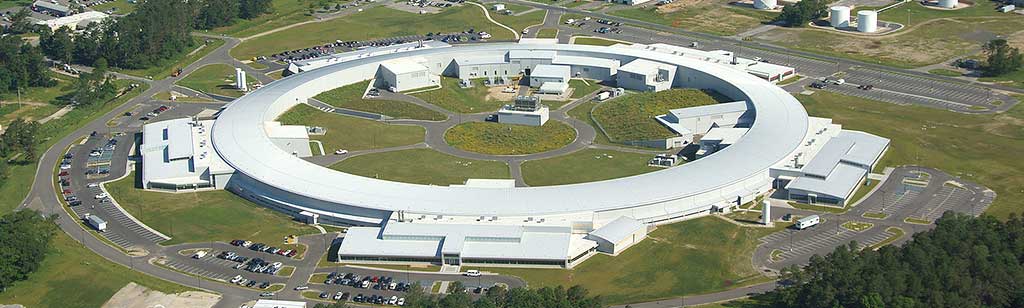 Ec= 3 GeV     X-ray radiation
https://www.bnl.gov/ps/
04/12/2021
PHY 712  Spring 2021 -- Lecture 29
17
[Speaker Notes: Before we start to evaluate the expressions,    we will first consider some the large synchrotron radiation installations currently available today.   (Actually some of these facilities have shutdown due to the pandemic unless they are being used for studying certain viruses.    This is an arial photo of the facility on Long Island, NY.]
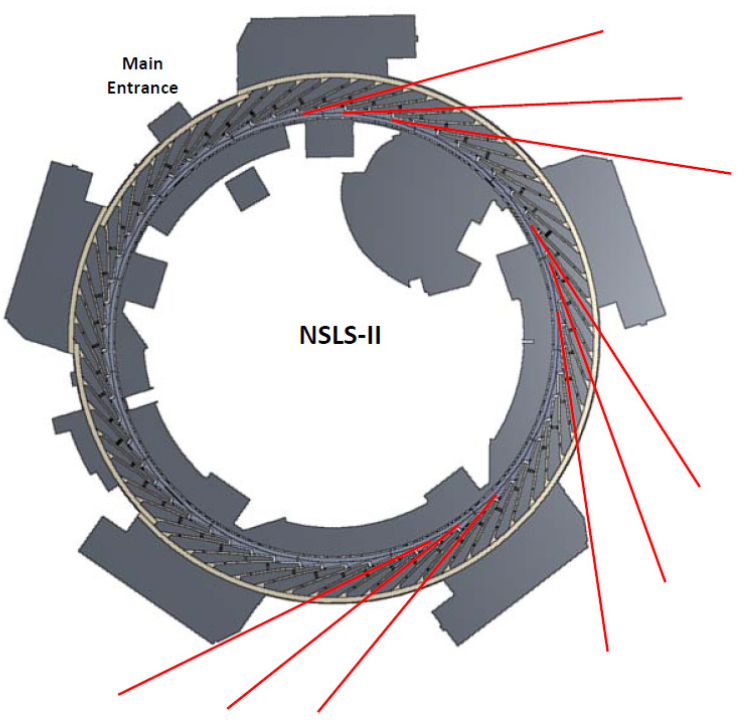 Spectrometer and sample
04/12/2021
PHY 712  Spring 2021 -- Lecture 29
18
[Speaker Notes: Diagram showing the positioning of the experimental ports in red where the radiation from the circulating electrons is used.]
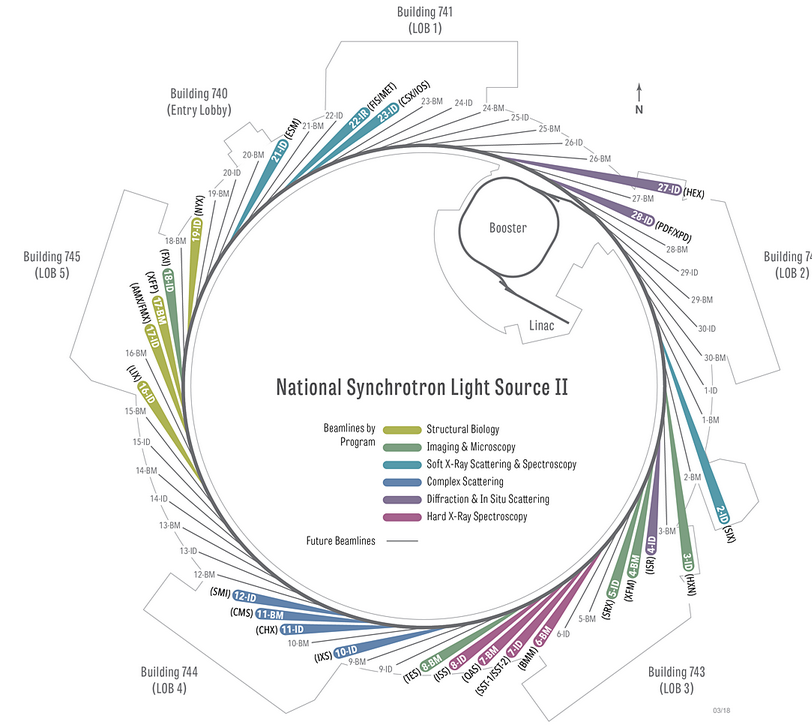 Overview of developed beamlines.
04/12/2021
PHY 712  Spring 2021 -- Lecture 29
19
[Speaker Notes: More detail with indications of particular experiments.]
Advanced photon source, Argonne National Laboratory
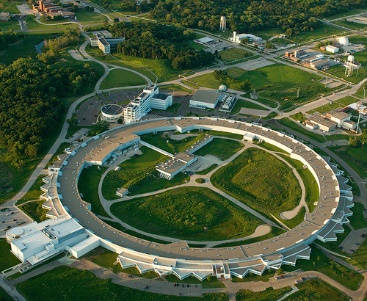 https://www.aps.anl.gov/
04/12/2021
PHY 712  Spring 2021 -- Lecture 29
20
[Speaker Notes: Arial photo of the facility of Argonne National Laboratory]
z
r
.
b
q
Top view:
y
b
x
r
y
x
04/12/2021
PHY 712  Spring 2021 -- Lecture 29
21
[Speaker Notes: Setup of the coordinate system to analyze the particle trajectory.   Here rho denotes the circular radius and v denotes the particle speed (assumed to be constant).]
z
r
.
b
q
y
b
x
04/12/2021
PHY 712  Spring 2021 -- Lecture 29
22
[Speaker Notes: For this analysis we will assume that the radiation is detected in the x-z plane.    The angle theta is defined with respect to the x axis.   Two polarization vectors denoted with epsilonparallel and epsilonperpendicular  (both perpendicular to r) are defined.]
z
r
.
b
q
y
b
x
04/12/2021
PHY 712  Spring 2021 -- Lecture 29
23
[Speaker Notes: Here the two amplitudes C for parallel and perpendicular polarizations are defined in terms of the trajectory parameters.]
04/12/2021
PHY 712  Spring 2021 -- Lecture 29
24
[Speaker Notes: Following Jackson’s derivations, we arrive at the expression given on the slide that is equivalent to Jackson’s Eq. 14.79.    The two terms represent the two different polarization contributions.    Both terms are expressed in terms of Bessel function of the third kind of order 1/3  or 2/3.]
Some details:
Modified Bessel functions
Exponential factor
04/12/2021
PHY 712  Spring 2021 -- Lecture 29
25
[Speaker Notes: Here are some of the details.    It is assumed that the integrands are dominated by contributions for tr near 0, theta near 0 and speeds v close to the speed of light.]
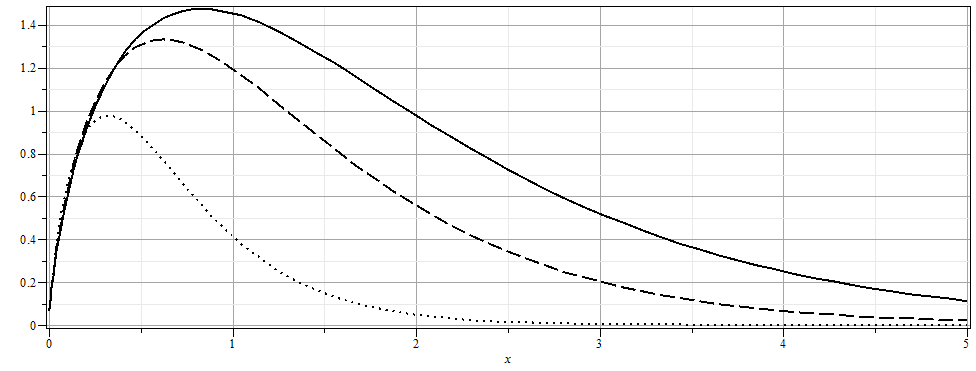 04/12/2021
PHY 712  Spring 2021 -- Lecture 29
26
[Speaker Notes: From the expression, we can plot the intensity as a function of the scaled frequency scaled by the critical frequency defined on the previous slide for various angles theta.]
More details
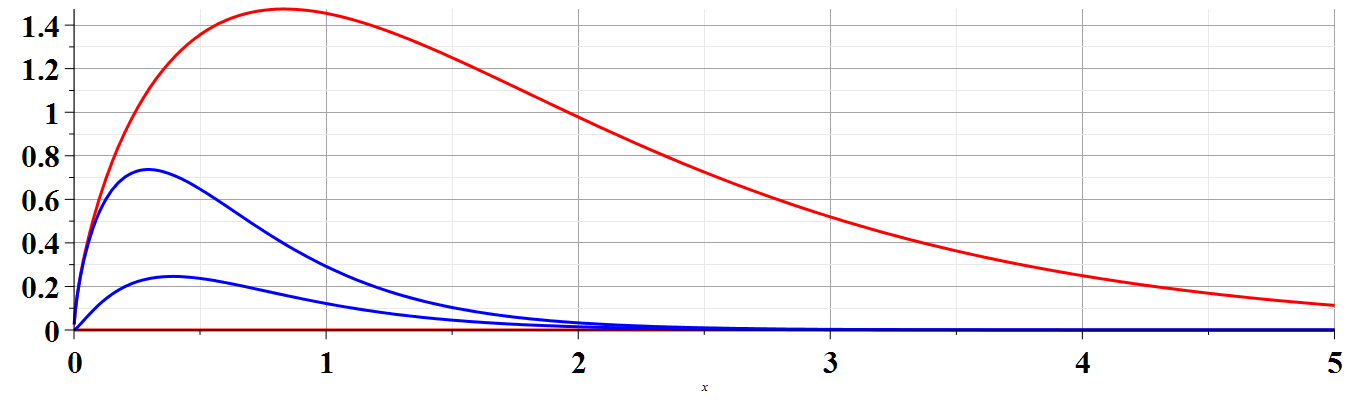 04/12/2021
PHY 712  Spring 2021 -- Lecture 29
27
[Speaker Notes: More plots.   The fact that the frequency scales with the critical frequency means that by designing facilities with different radii and gamma factors, the spectral range can be controlled.]
The above analysis applies to a class of man-made facilities dedicated to producing intense radiation in the continuous spectrum.   For more specific information on man-made synchrotron sources, the following web page is useful: http://www.als.lbl.gov/als/synchrotron_sources.html.
04/12/2021
PHY 712  Spring 2021 -- Lecture 29
28
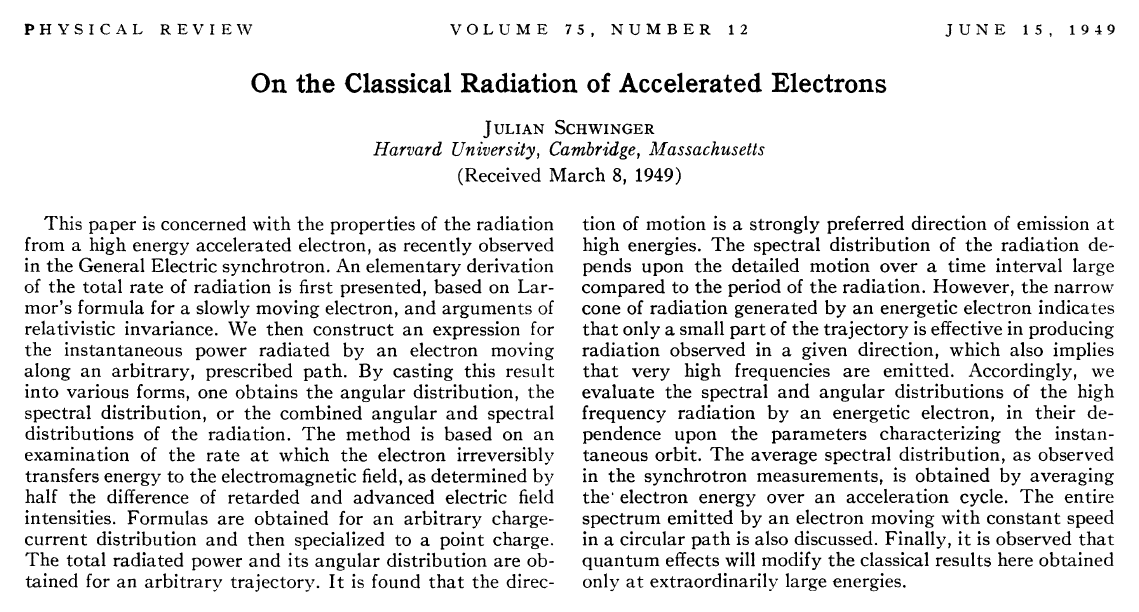 DOI:https://doi.org/10.1103/PhysRev.75.1912
04/12/2021
PHY 712  Spring 2021 -- Lecture 29
29